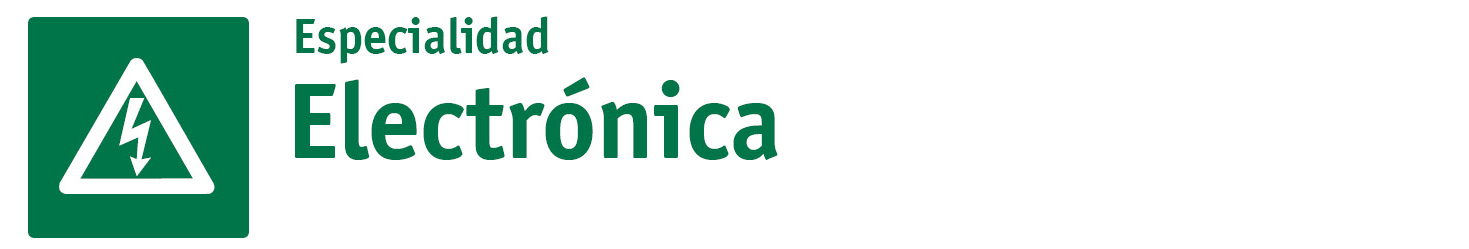 SECTOR ELECTRÓNICA | NIVEL 4° MEDIO
MÓDULO 5
MANTENCIÓN Y OPERACIÓN DE EQUIPOS
DE CONTROL ELECTRÓNICO DE POTENCIA
En estos documentos se utilizarán de manera inclusiva términos como: el estudiante, el docente, el compañero u otras palabras equivalentes y sus respectivos plurales, es decir, con ellas, se hace referencia tanto a hombres como a mujeres.
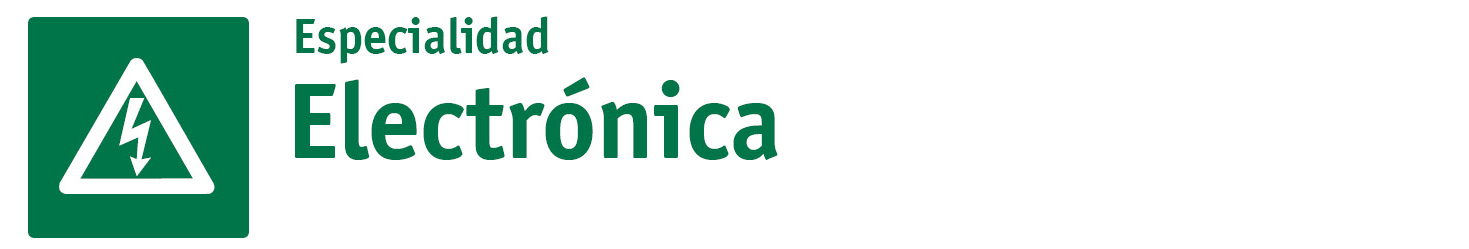 MÓDULO 5 | MANTENCIÓN Y OPERACIÓN DE EQUIPOS DE CONTROL ELECTRÓNICO DE POTENCIA
ACTIVIDAD 6
MANTENIMIENTO CORRECTIVO DE DISPOSITIVOS ELECTRÓNICOS
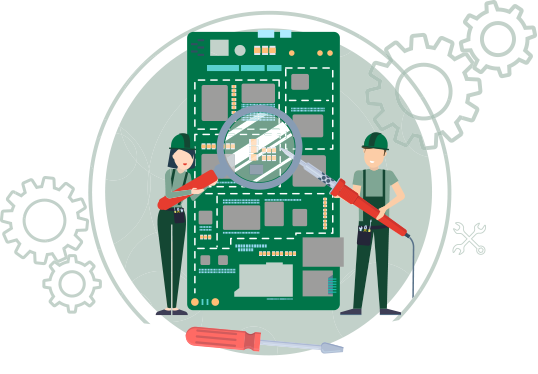 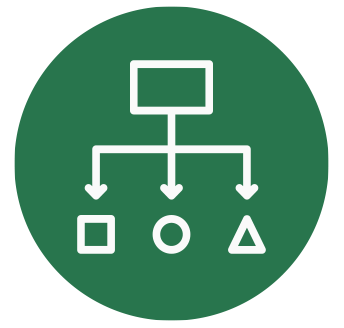 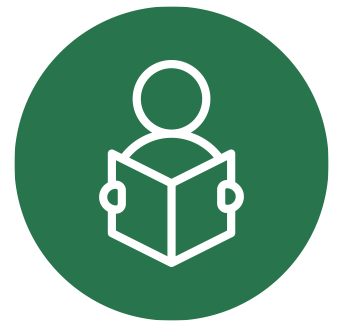 APRENDIZAJE ESPERADO
METODOLOGÍA SELECCIONADA
Elabora planes de mantenimientos preventivos y correctivos para sistemas electrónicos, de acuerdo a normativas y especificaciones técnicas.
Mantiene preventivamente sistemas con dispositivos y componentes electrónicos, de acuerdo a especificaciones técnicas y planes de mantenimiento.
Realiza mantención correctiva a sistemas con dispositivos y componentes electrónicos y electroneumáticos, de acuerdo a especificaciones técnicas y planes de mantenimiento.
Realiza la mantención de servomecanismos con control electrónico industrial, de acuerdo a especificaciones técnicas y plan de mantenimiento.
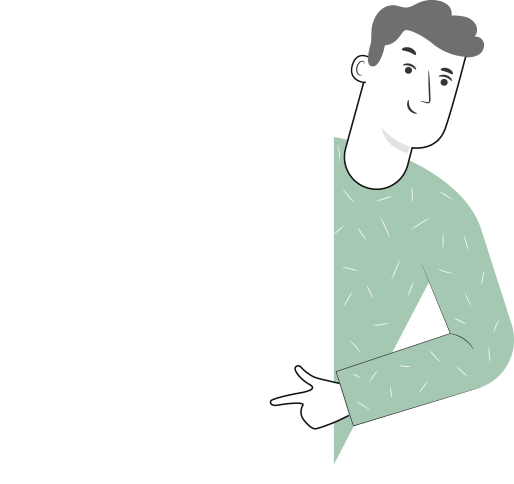 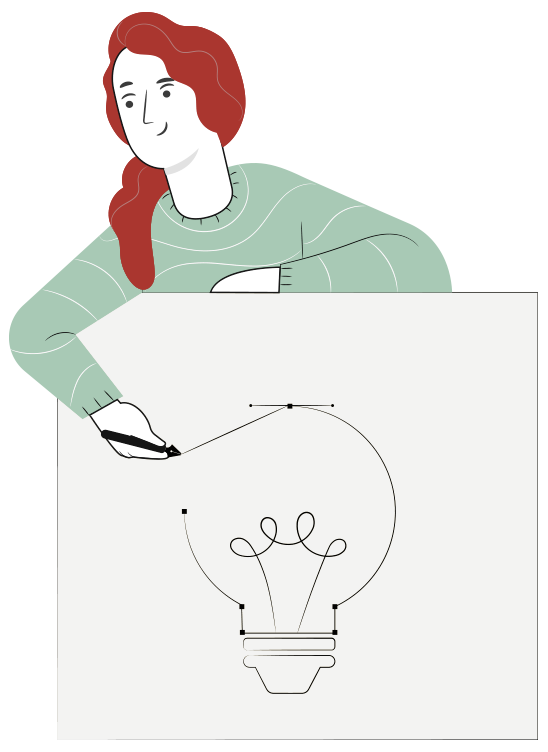 Texto guía
MANTENIMIENTO CORRECTIVO DE DISPOSITIVOS ELECTRÓNICOS
MENÚ DE LA ACTIVIDAD
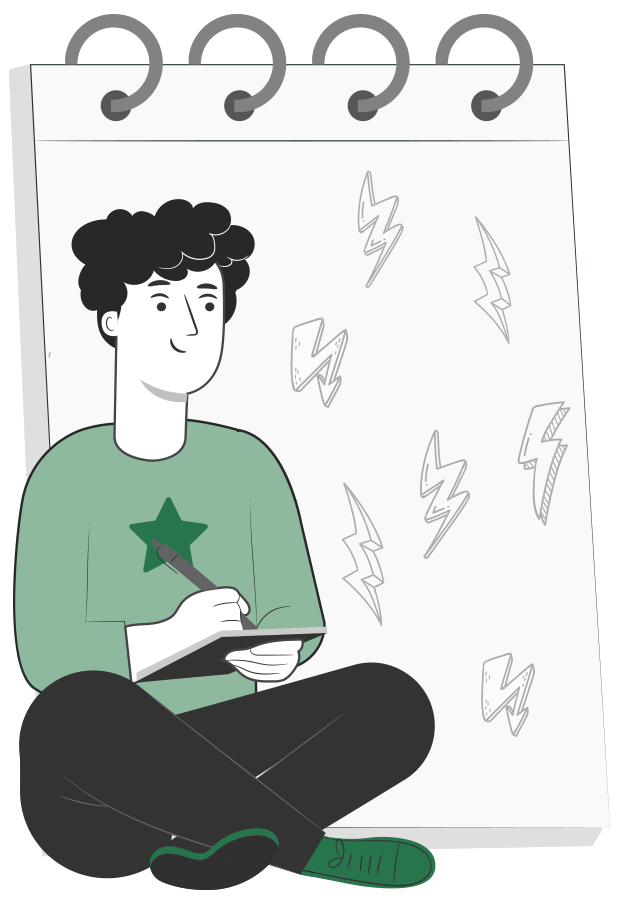 Mantenimiento Correctivo (MC) y medición de dispositivos electrónicos

Diodo semiconductor

Capacitores

Fusibles

Recomendaciones
1
2
3
4
5
6
ACTIVIDAD
CONOCIMIENTOS PREVIOS
MANTENIMIENTO CORRECTIVO DE DISPOSITIVOS ELECTRÓNICOS

¡Ahora veamos cómo lo que ya has aprendido refuerza y mejora lo que estás a punto de aprender!
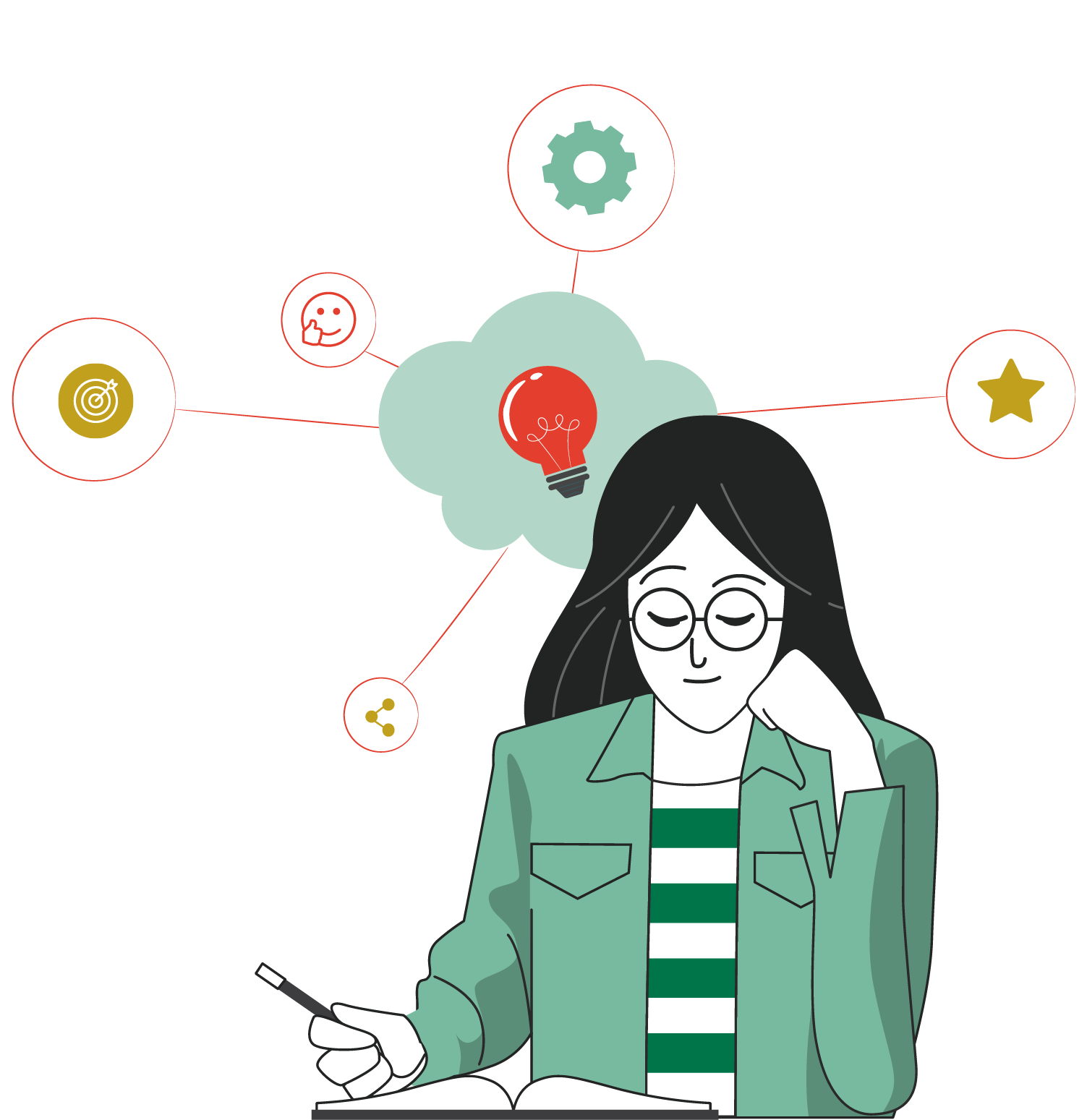 FALLAS DE DIODOS SEMICONDUCTORES
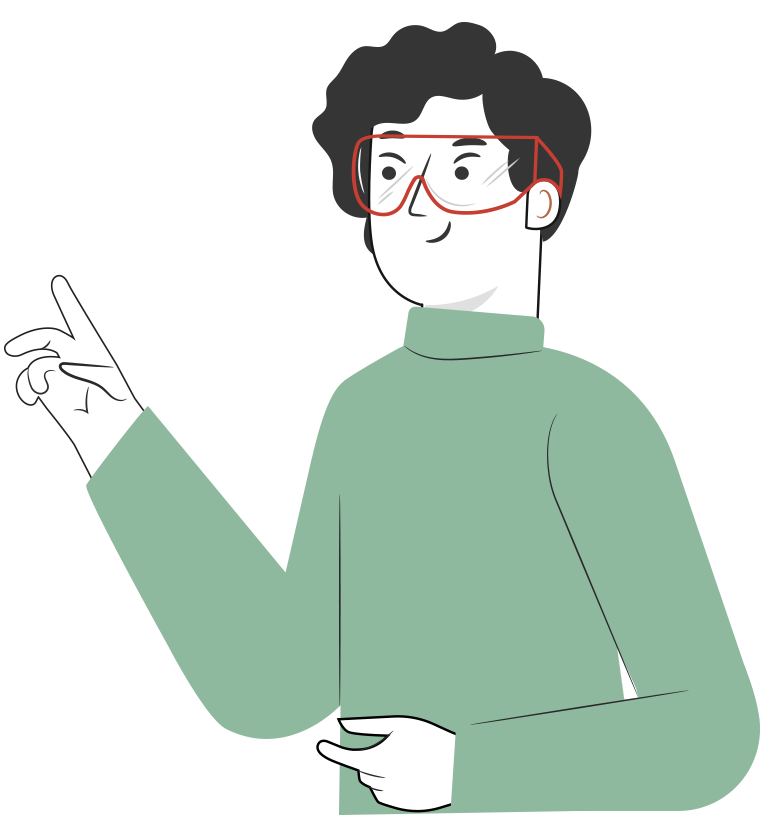 Las fallas que podemos encontrar en un diodo semiconductor son:
Diodo en corto circuito

Diodo abierto

Diodo en Fuga
FALLAS DE DIODOS SEMICONDUCTORES
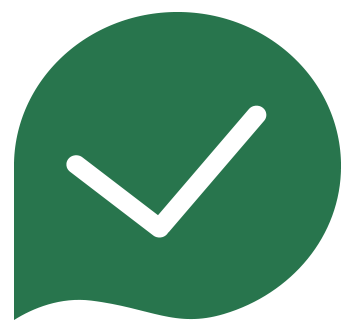 Antes de analizar cualquier tipo de falla es importante una inspección visual, puesto que esto nos puede indicar donde se puede encontrar el problema.
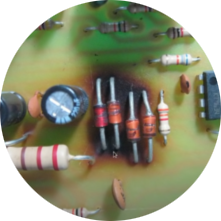 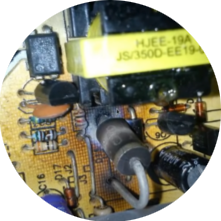 DIODO EN CORTO CIRCUITO
La falla más común en un diodo, es la falla de corto circuito que ocurre debido a las altas corrientes que lo atraviesan, las cuales elevan las temperaturas que puede soportar el diodo.
DIODO EN CORTO CIRCUITO
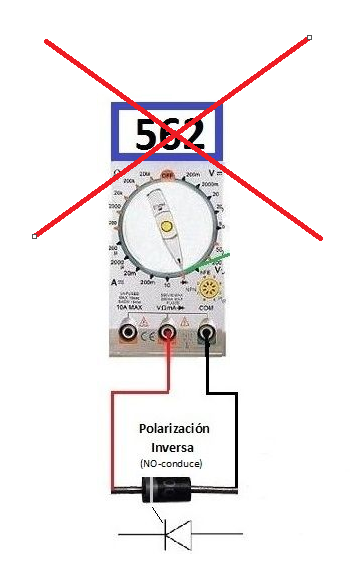 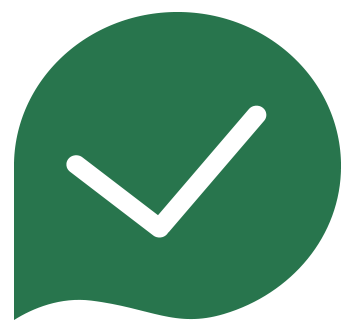 Si el tester arroja una medida, cuando se está realizando la medición desde cátodo a ánodo (polarización inversa), es porque el diodo presenta la falla de cortocircuito.
DIODO EN CORTO CIRCUITO
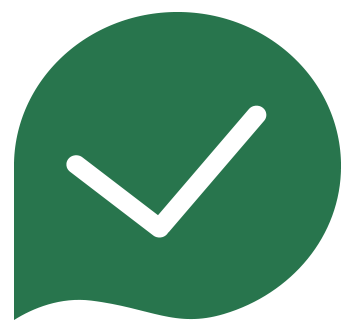 Un diodo se encuentra abierto cuando al testear de ánodo a cátodo (polarización directa) el tester arroja un valor infinito (1) o (O.L).
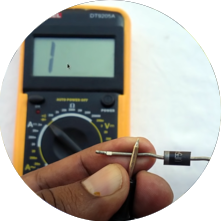 DIODO EN FUGA
Un diodo se encuentra en fuga cuando al polarizarlo inversamente, deja conducir una corriente mínima. Es similar al diodo en corto circuito, sin embargo, no todos los tester son capaces de detectar la fuga y cuando se mide en polarización inversa el tester arroja una valor de infinito a pesar que esta en fuga.
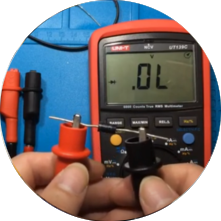 DIODO EN FUGA
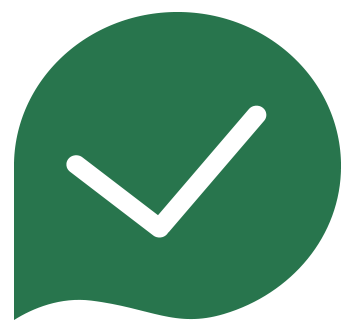 Para detectar un diodo en fuga se recomienda usar un tester analógico que usualmente tienen mayor sensibilidad, y al polarizar inversamente son capaces de detectar la fuga con un pequeño movimiento de la aguja.
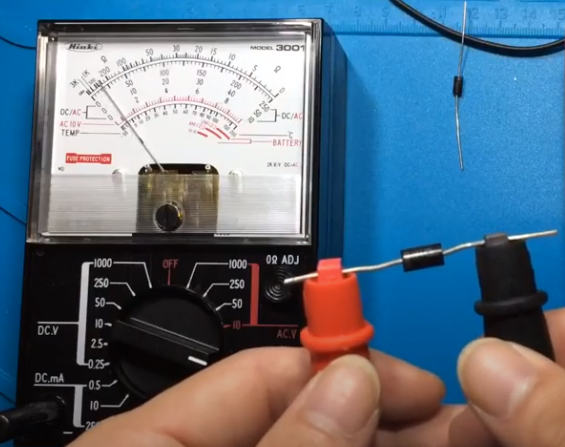 MEDICIÓN FUERA DE PLACA
Es muy importante desoldar parcialmente o, mejor, completamente de la placa, el dispositivo electrónico a medir, ya sea el diodo, condensadores o transistores como veremos más adelante, ya que los componentes adyacentes pueden influir en la precisión de mediciones.
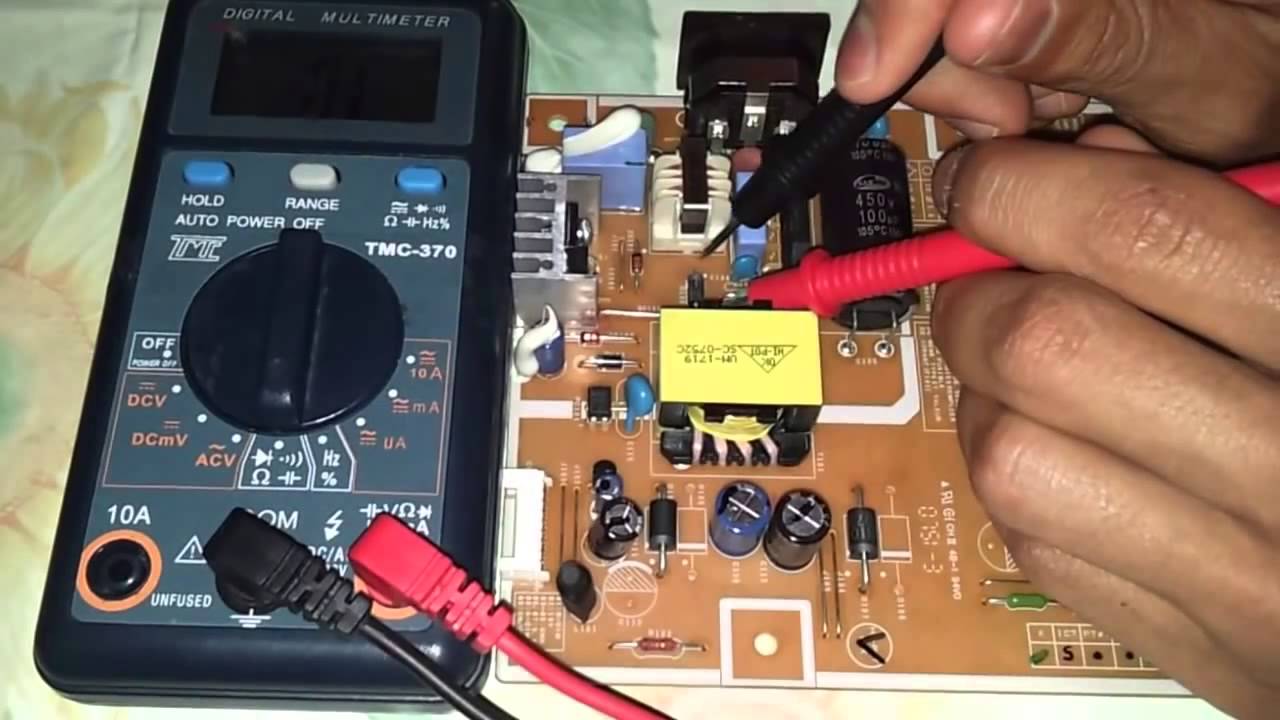 FALLAS EN CONDENSADORES
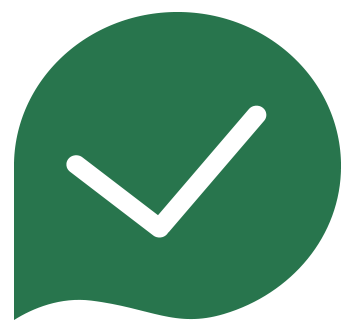 Las fallas típicas en los condensadores:
ruptura (cortocircuito)

corte

disminución de capacidad

Es importante recordar que para realizar cualquier prueba o medición en un condensador es necesario descargarlo previamente.
FALLAS EN CONDENSADORES
Como se mencionó con anterioridad es importante realizar un chequeo visual para detectar las posibles fallas.
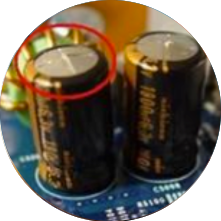 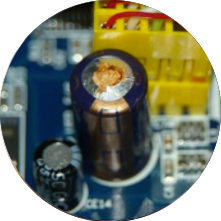 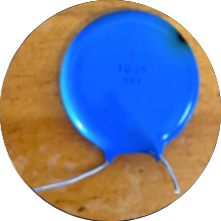 RUPTURA
Al superar el valor nominal de voltaje en un condensador puede surgir una ruptura entre sus armaduras. Por lo general esto origina su daño mecánico, aunque no en todos los casos. 

Podemos detectar esta falla en el modo de medición de resistencia. Conectamos el tester (no olvidar la polaridad), en el caso de ruptura el valor de resistencia será igual o próximo la cero. 

Si el condensador funciona, en la pantalla de multímetro aparecerá un valor de resistencia, que va a crecer paulatinamente
RUPTURA
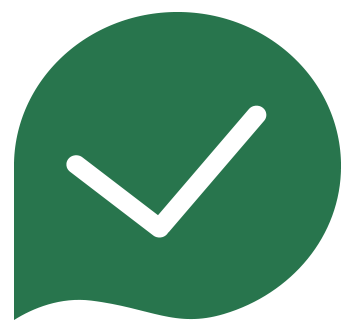 Condensadores no polares: para esto seleccionamos en el multímetro el valor de resistencia no inferior a 2 Ω. ¿Por qué precisamente este rango de resistencia? Porque la resistencia de un condensador dañado casi nunca supera 2 Ohm. Para probar condensadores en el modo de medición de resistencia es muy cómodo usar los multímetros analógicos (con aguja).
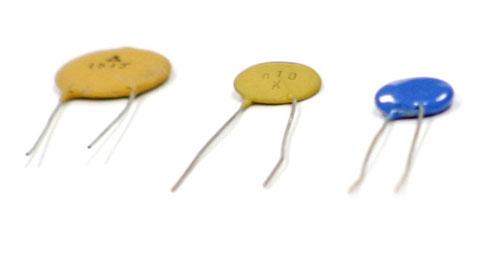 CORTE
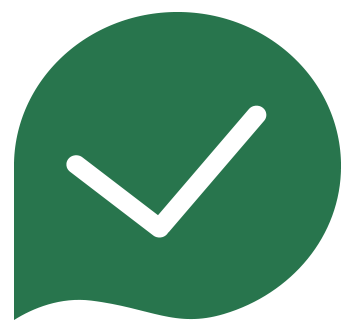 Corte aparece cuando uno o ambos contactos de condensador se desconectan de sus armaduras. En este caso el condensador no se va a cargar durante la prueba con multímetro en el modo de medición de resistencia y su capacidad será nula.
CAPACITANCIA
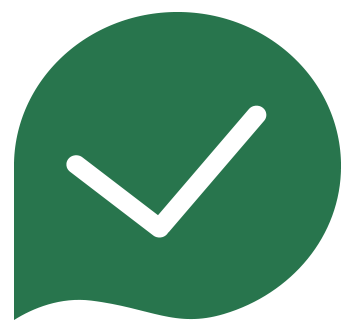 Para probar la capacidad de un condensador se requiere un multímetro digital con función de medición de capacidad.. Debemos seleccionar el rango de mediciones correspondiente a la capacidad del condensador. La desviación de capacidad permitida  es no más del 30% de su valor nominal.
FUSIBLES
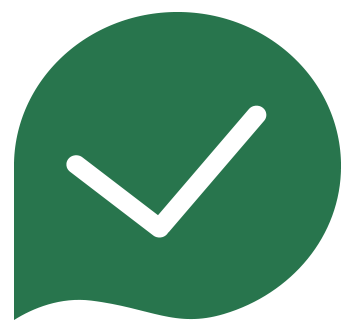 Es importante considerar los fusibles al momento de inspeccionar un dispositivo electrónico. Ante cualquier sobre corriente desde la fuente de alimentación los fusibles son los primeros en actuar.
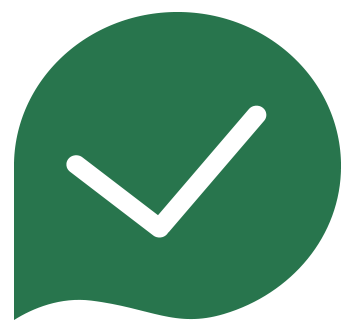 Un fusible es un filamento condicionados a soportar las corrientes para la que fueron diseñados. Sobre esta corriente el filamento se quema y se abre el circuito, impidiendo el paso de la corriente.
FUSIBLES
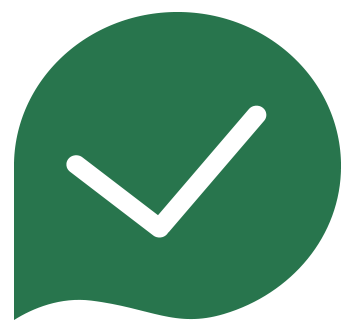 Existen distntos tipos de fusibles en electrónica:
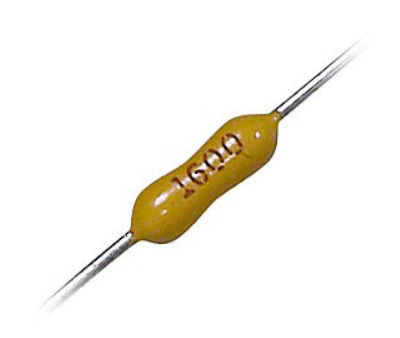 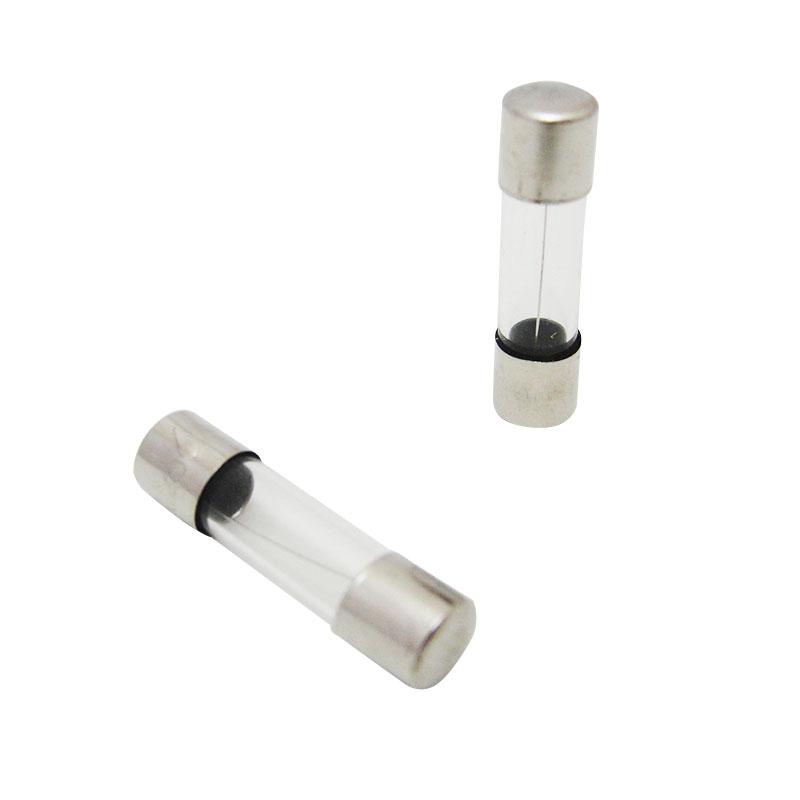 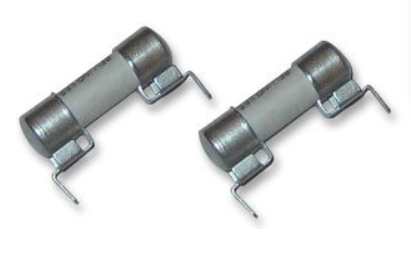 FUSIBLES RESISTENCIA
FUSIBLES CERAMICA
FUSIBLES CRITAL RAPIDOS
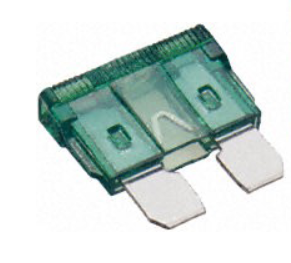 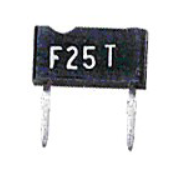 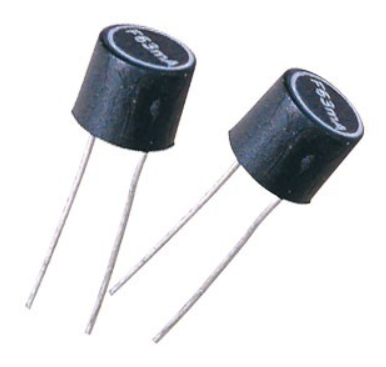 FUSIBLES TIPO PHILIPS C/I
FUSIBLES TIPO F
FUSIBLES DE AUTO
FUSIBLES
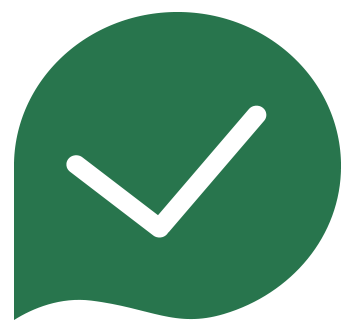 Para detectar si un fusible se encuentra averiado se debe colocar el tester en modo continuidad (modo diodo), y si no existe continuidad entre los extremos el fusible está quemado.
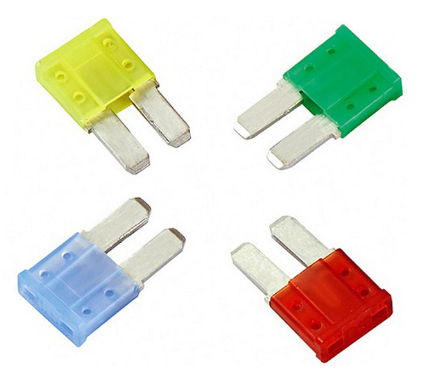 RECOMENDACIONES
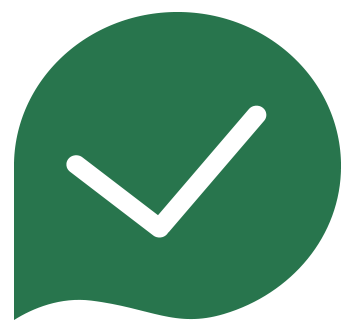 Uso de cámara térmica para la detección de fallas.

Una termografía es una imagen térmica similar a una fotografía, pero con colores proporcionales a la temperatura. De esta forma, las zonas calientes tienen un color muy contrastado con las frías.

Un cortocircuito provoca que la corriente sea muy alta en la zona afectada.
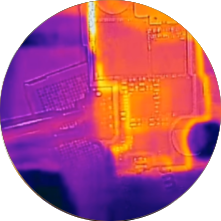 CÁMARA TERMOGRÁFICA
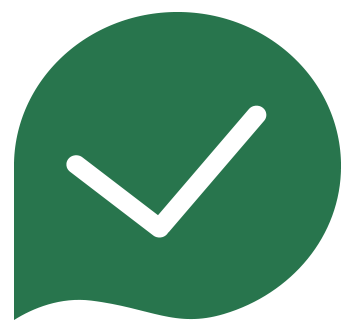 Aunque también es posible que no se marque un punto concreto, sino toda una zona, o varias pistas del circuito impreso en las que hay muchos componentes.

Para diferenciar qué elemento es el causante, hay que “ver” el camino que está siguiendo la corriente desde la alimentación. Así se podrá deducir qué elemento “aguas abajo”, provoca la sobrecarga “aguas arriba”.
USAR UNA FUENTE DE ALIMENTACIÓN DE LABORATORIO
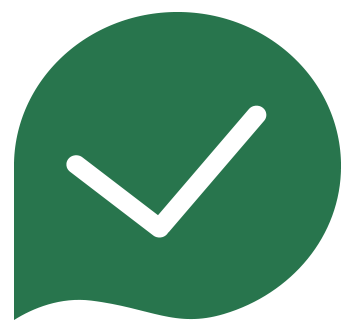 ¿Cómo mido la placa con tensión, si el cortocircuito provoca que la fuente de alimentación se proteja o se funda el fusible?
Se puede aplicar una tensión a la zona de la placa afectada por el cortocircuito.

Para eso se debe usar una fuente de alimentación de laboratorio, que te permita ajustar la tensión y la corriente.
USAR UNA FUENTE DE ALIMENTACIÓN DE LABORATORIO
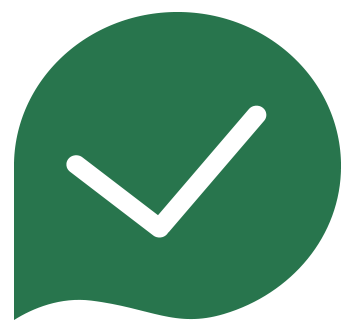 Si se está midiendo, por ejemplo, la alimentación de 5V de una sección de electrónica digital, se puede conectar una fuente con 4V y 50mA.

Esto significa una potencia de unos 20mW, que es soportable por la mayoría de los componentes. De esta forma se puede testear si algún componente se calienta. Si nada se calienta, puedes aumentar ligeramente la corriente, por ejemplo, a 100mA.
MEDIR ELEMENTOS FUERA DE LA PLACA
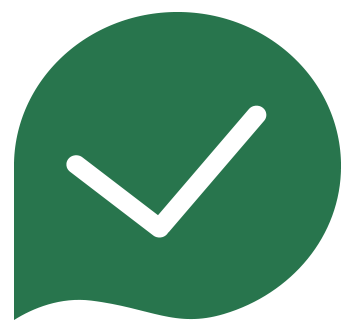 Lo recomendable cuando se realizan las mediciones mencionadas anteriormente, es medir los elementos fuera de placa. Esto debido a que los elementos al estar conectados en la misma placa y a una distancia relativamente cercana uno del otro se producen capacitancias parásitas.
MEDIR ELEMENTOS FUERA DE LA PLACA
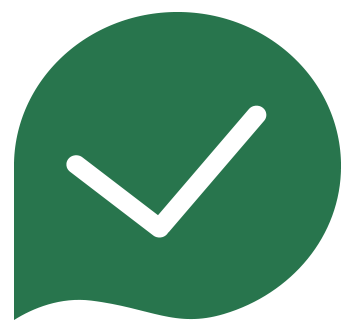 Cuando dos conductores eléctricos a diferentes voltajes están juntos, el campo eléctrico entre ellos hace que se almacene carga eléctrica en ellos; este efecto es la capacitancia parásita. 

Los elementos, como inductores, diodos y transistores, tienen capacitancia interna, lo que puede hacer que su comportamiento se desvíe.
MEDIR ELEMENTOS FUERA DE LA PLACA
Para evitar desoldar aquella pieza sospechosa de estar averiada se recomienda desoldar solo una parte de ella.
A continuación veamos el siguiente video:
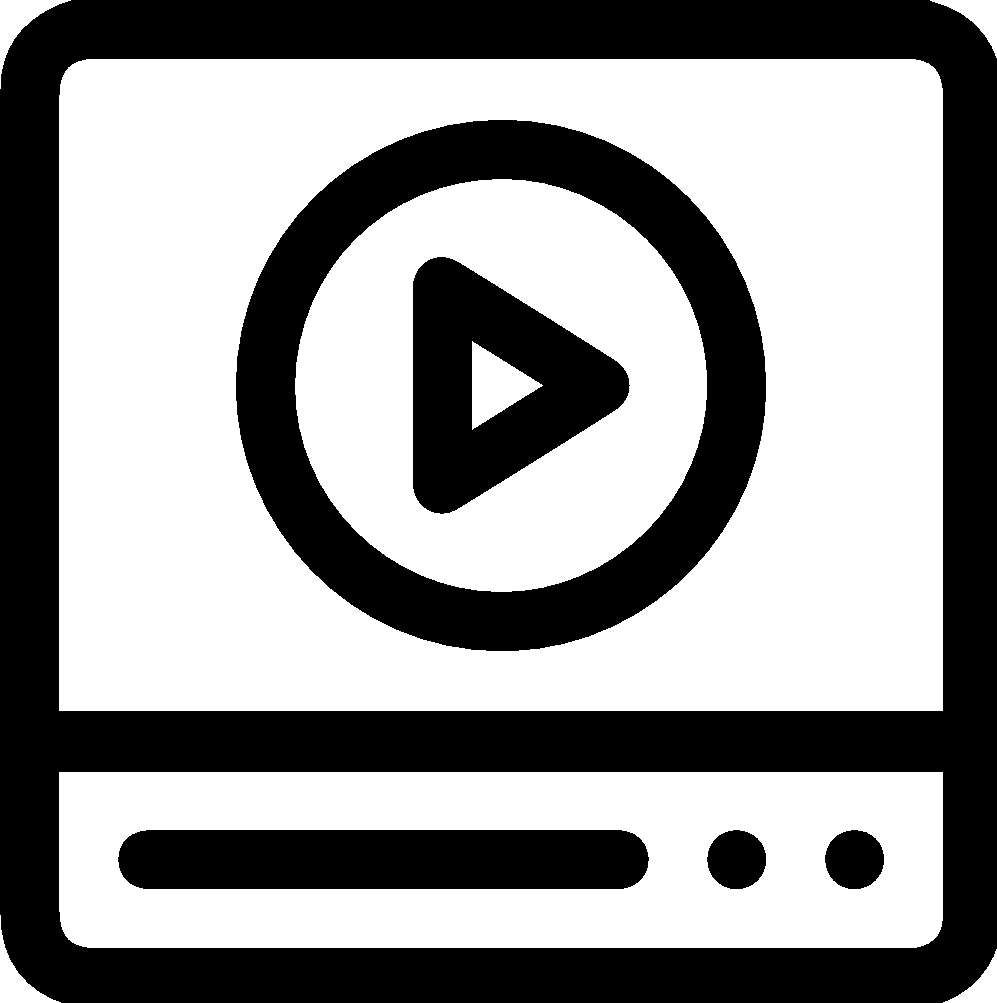 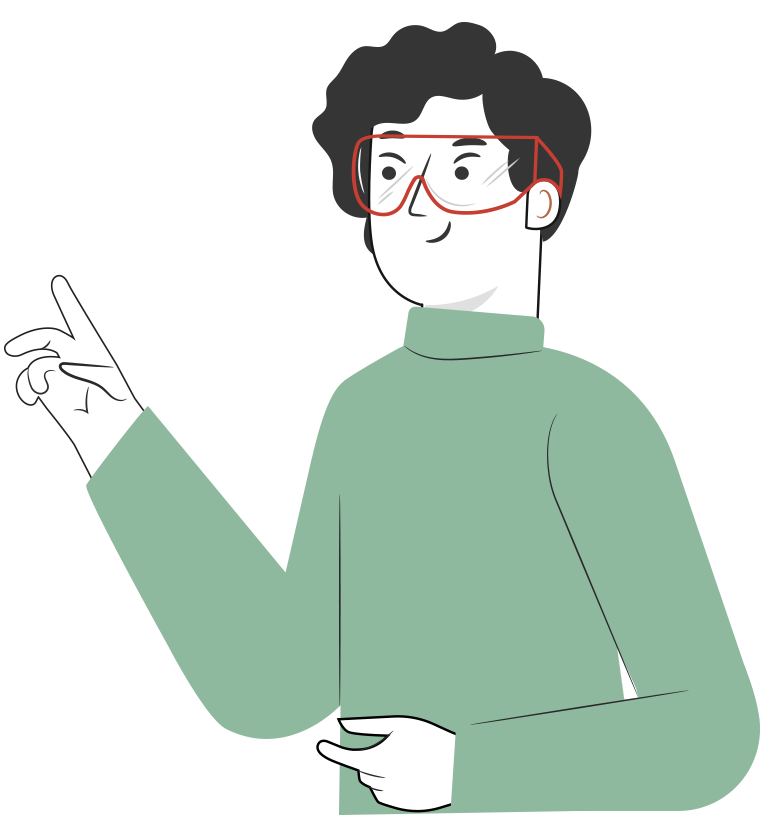 [Speaker Notes: https://www.youtube.com/watch?v=Rks6LeHjz7w]
6
REVISEMOS
¿CUÁNTO APRENDIMOS?
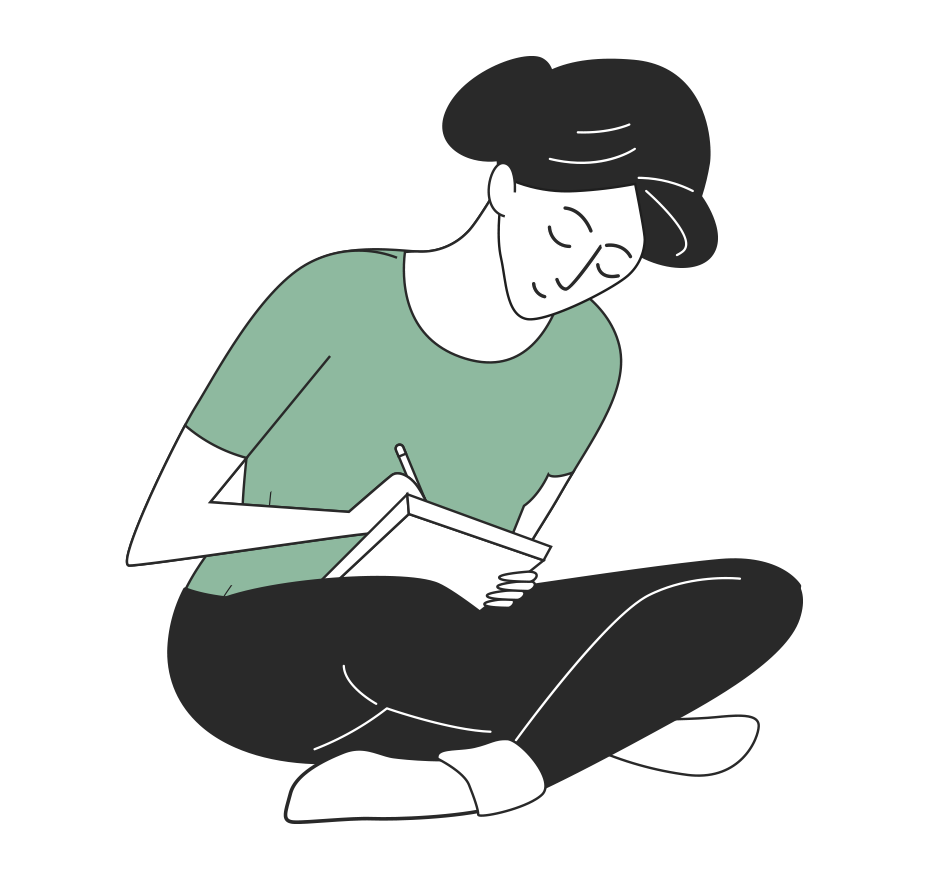 MANTENIMIENTO CORRECTIVO DE DISPOSITIVOS ELECTRÓNICOS

¡Ahora realizaremos una actividad que resume todo lo que hemos visto! ¡Atentos!
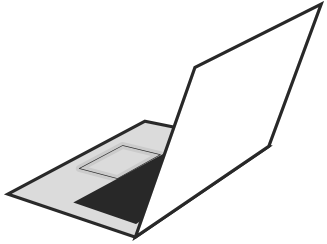 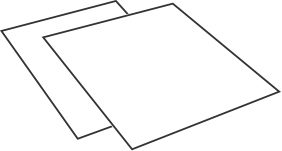 ANTES DE COMENZAR LA ACTIVIDAD:
¡ATENCIÓN!
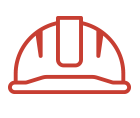 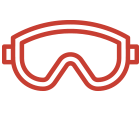 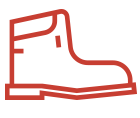 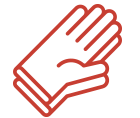 Utilizar EPPs para el autocuidado.
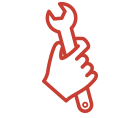 Manipular cuidadosamente herramientas.
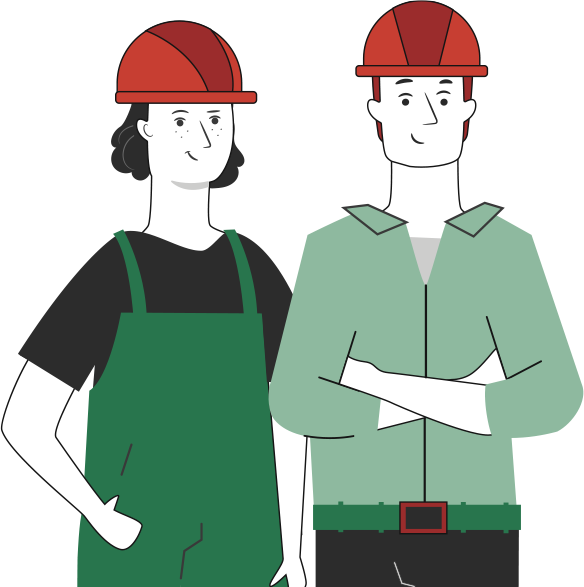 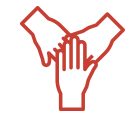 Ser cuidadoso y respetuoso con los integrantes del equipo de trabajo, asegurando la integridad física de todos.
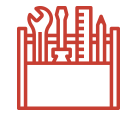 Ser ordenado con el área de trabajo.
Toda actividad debe desarrollarse bajo supervisión de la persona a cargo del taller o laboratorio.
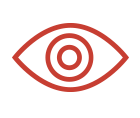 ANTES DE TERMINAR:
TICKET DE SALIDA
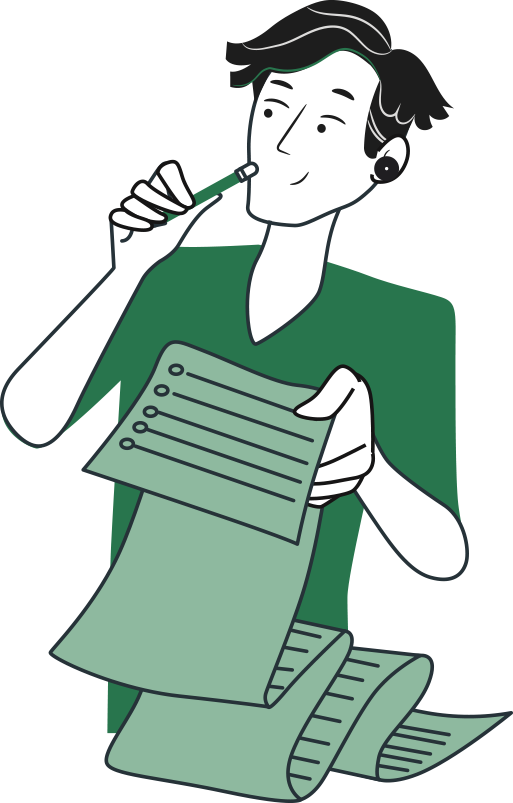 MANTENIMIENTO CORRECTIVO DE DISPOSITIVOS ELECTRÓNICOS
¡No olvides contestar y entregar el Ticket de Salida!

¡Hasta la próxima!
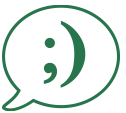